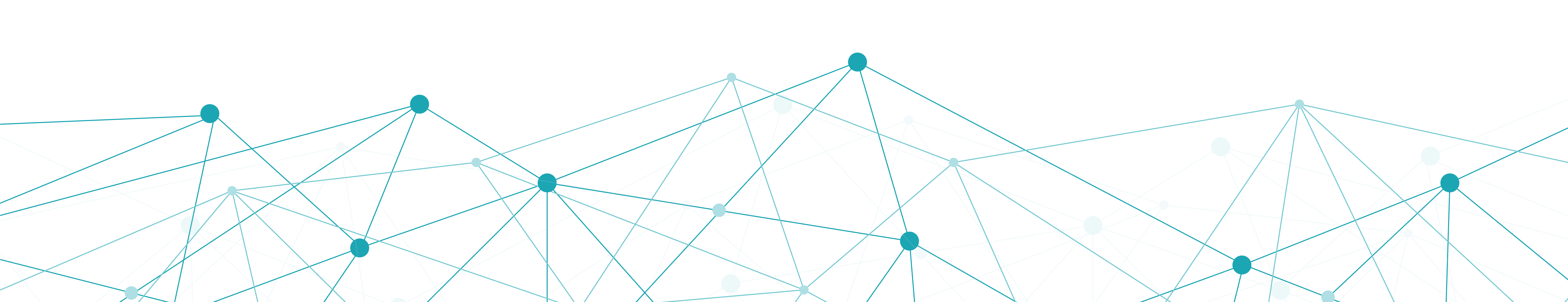 Form B9: Clinician Judgment of Symptoms
Presented by: Kostas Lyketsos, Johns Hopkins ADRC
May 14, 2024 – UDSv4 Virtual Clinical Training Workshop
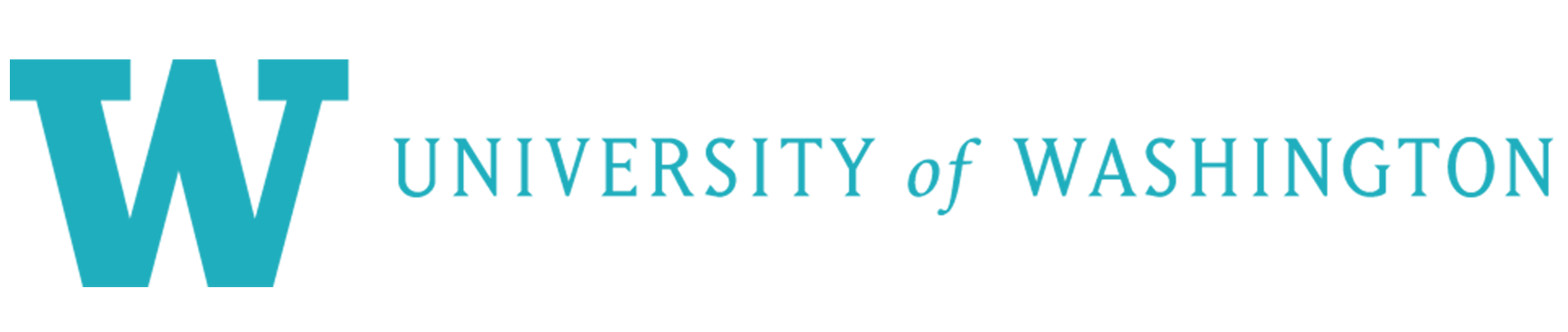 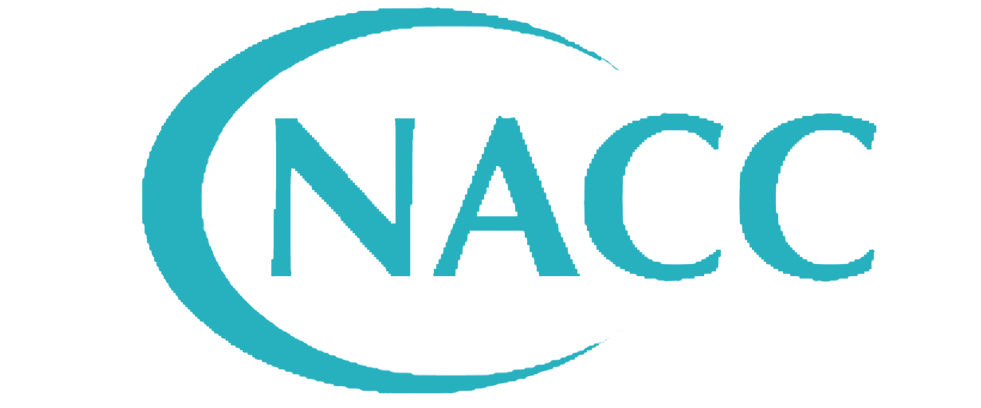 Purpose of B9—flesh out current clinical phenotype
KEY POINT 
Apply best clinical judgement using all available sources

INSTRUCTIONS: This form is to be completed by the clinician. Questions below are not intended for direct administration to participant or co-participant. For all questions the clinician must use their best judgment about whether symptoms are present and make their estimate when symptoms began based on information from participant and co-participant.
A few principles
Focus on meaningful change

Consistent with the definitions provided

Compare to prior stable baseline

Use best judgement to estimate age of onset

Use best judgement to  consider across domains
B9 has 5 sections
1 Changes across domains

2 Cognitive impairment

3 Neuropsychiatric symptoms and behavioral changes

4 Motor changes 

5 Overall course of decline and predominant domain
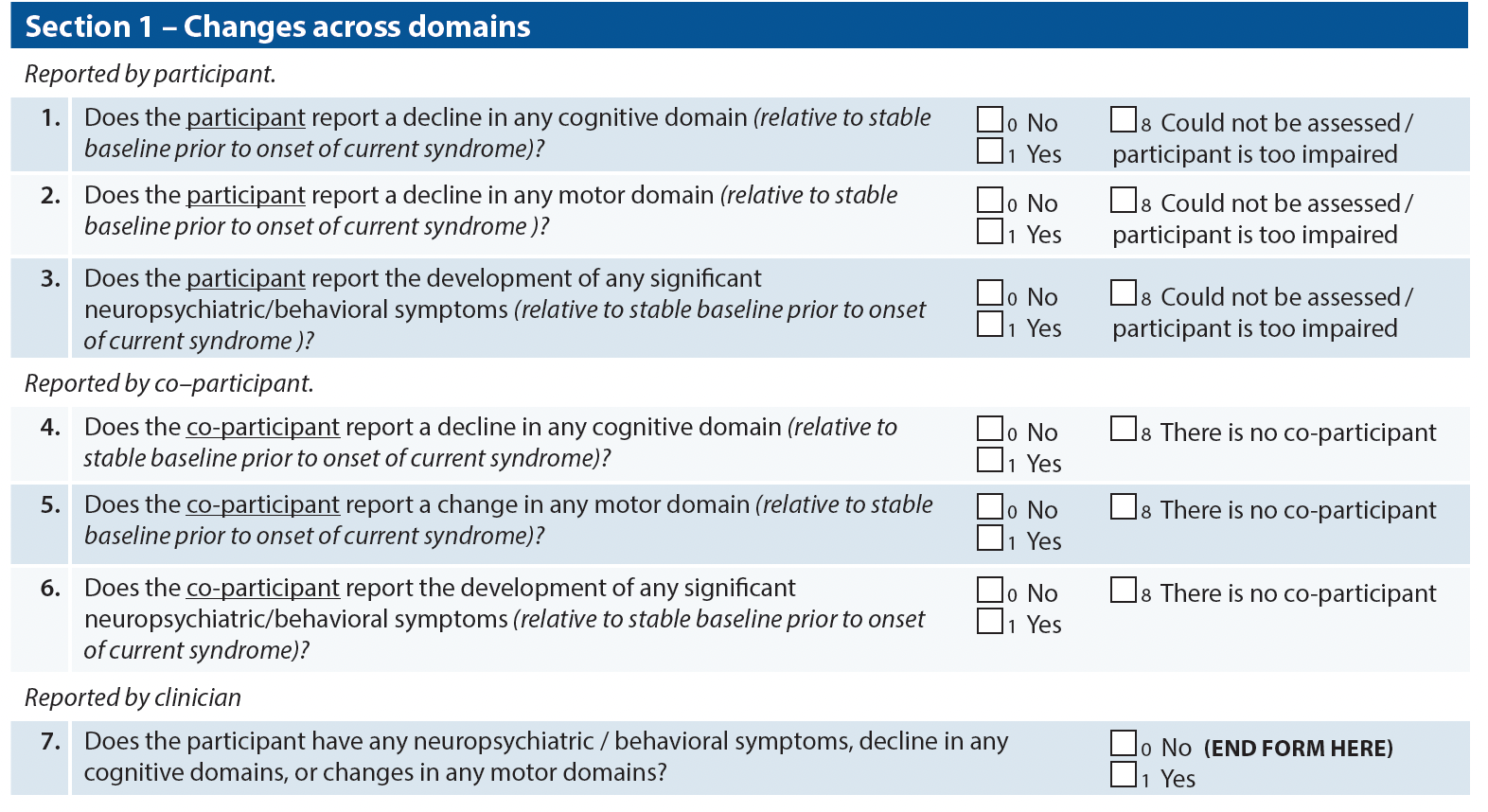 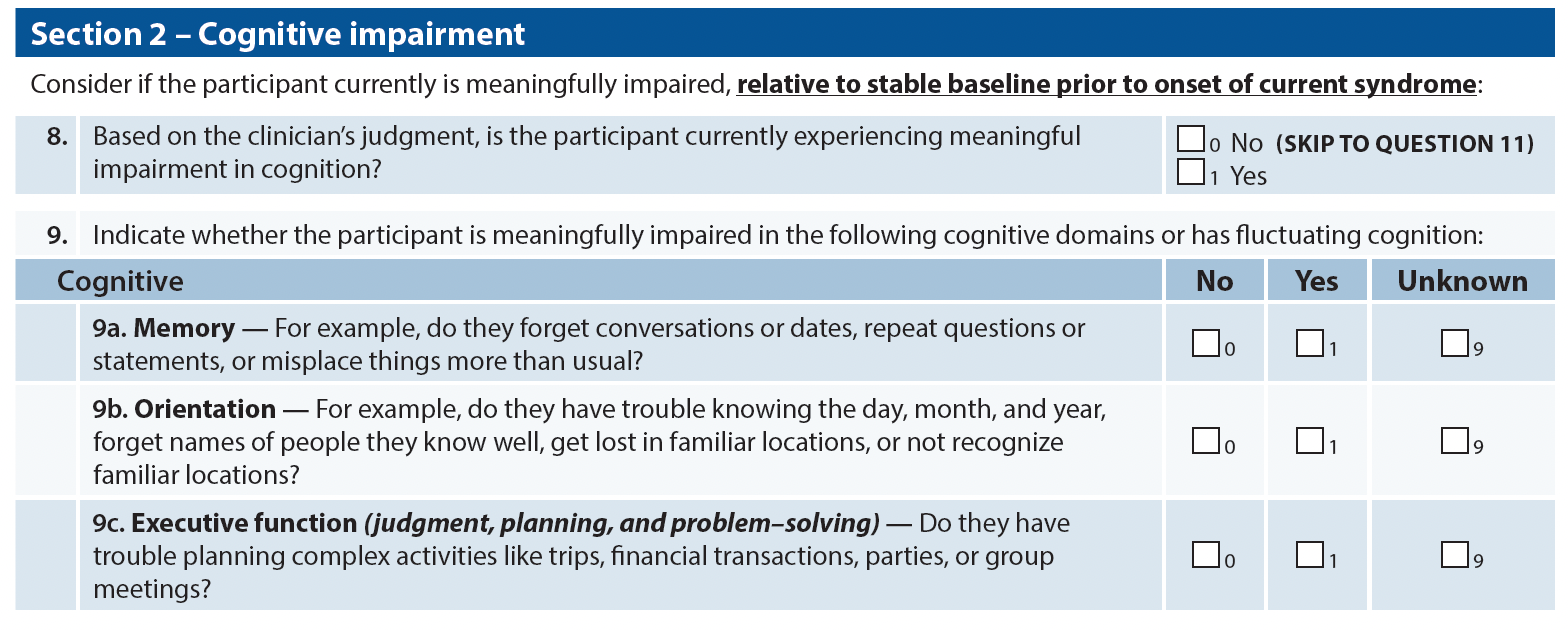 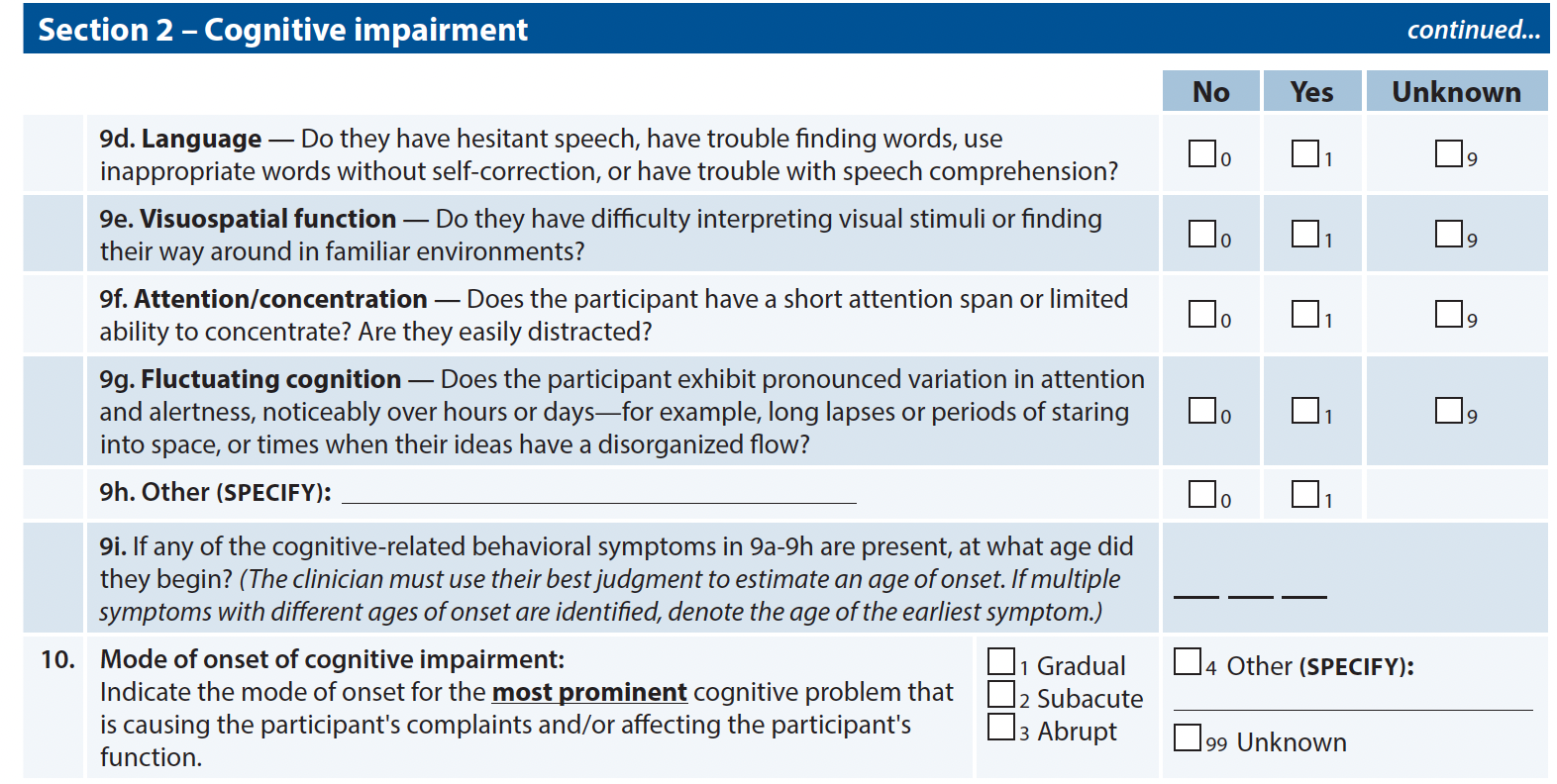 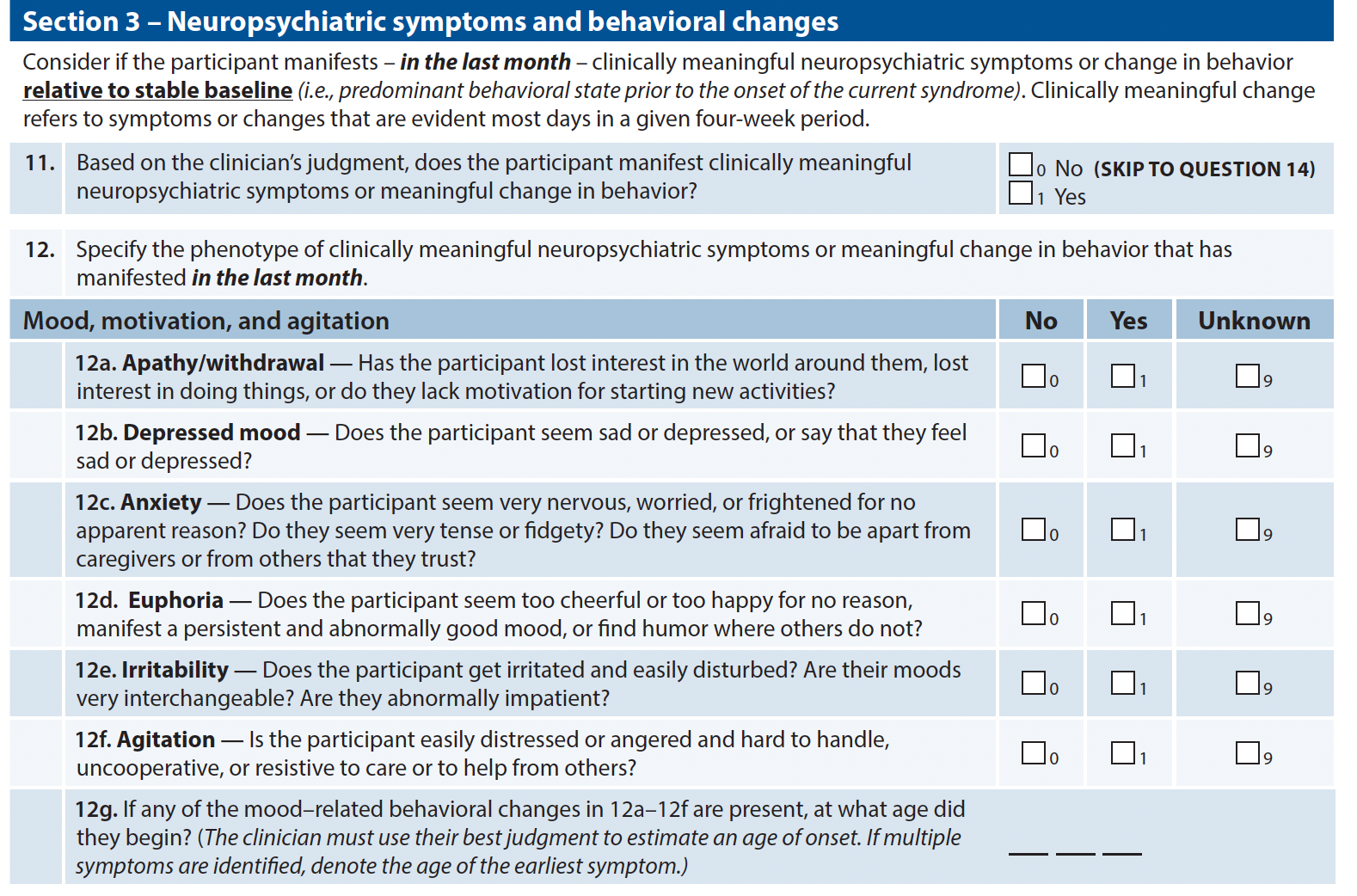 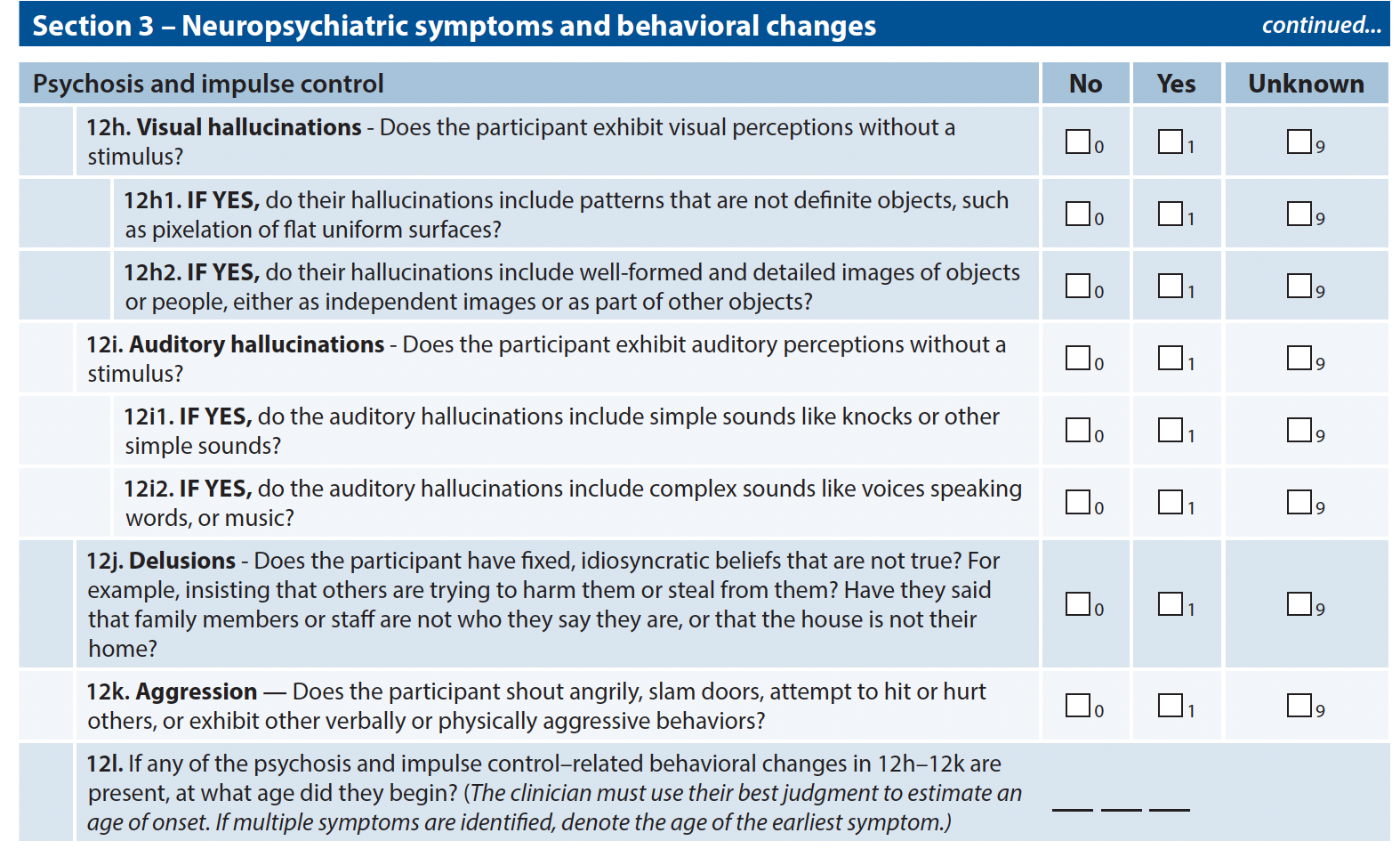 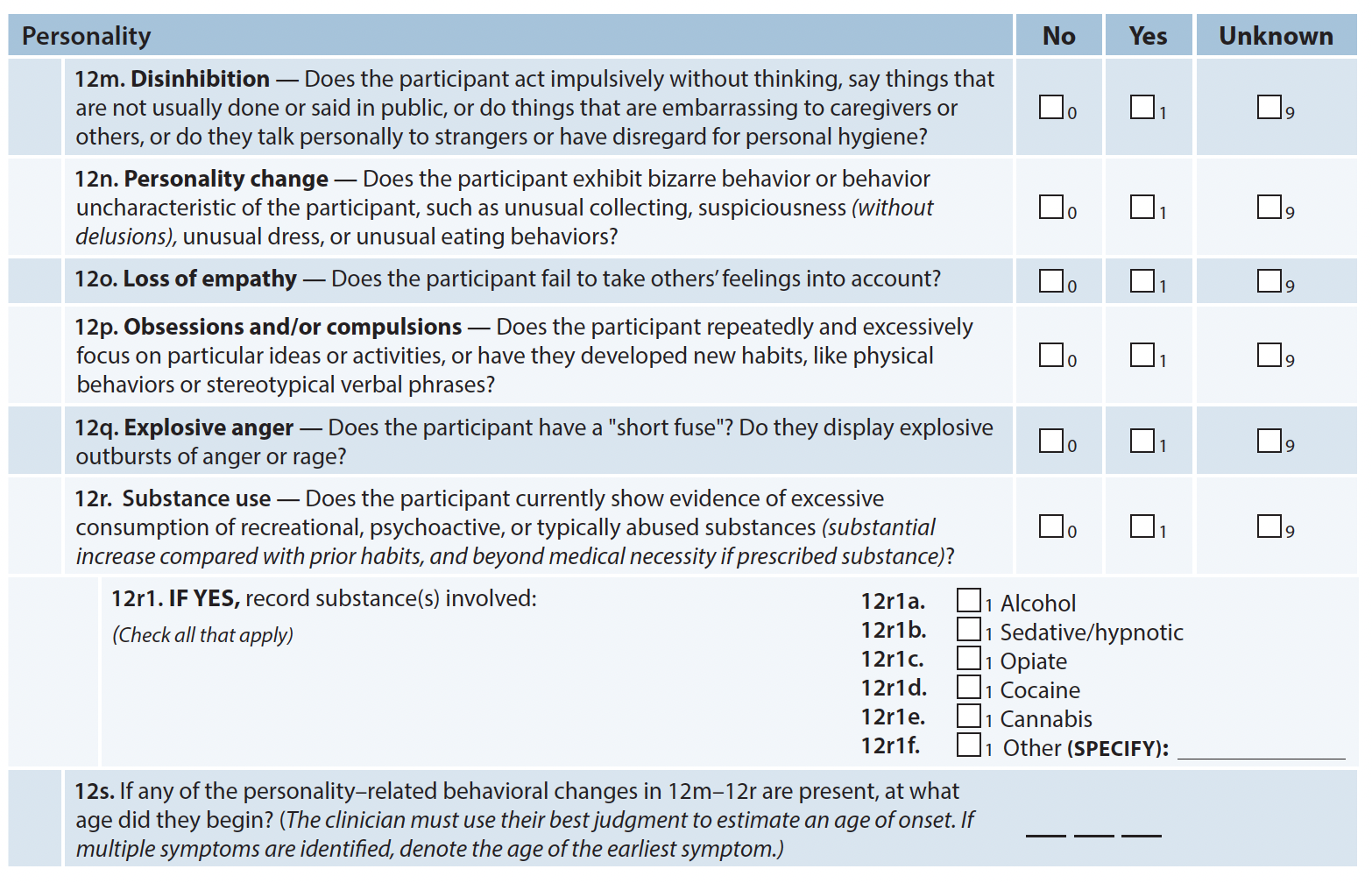 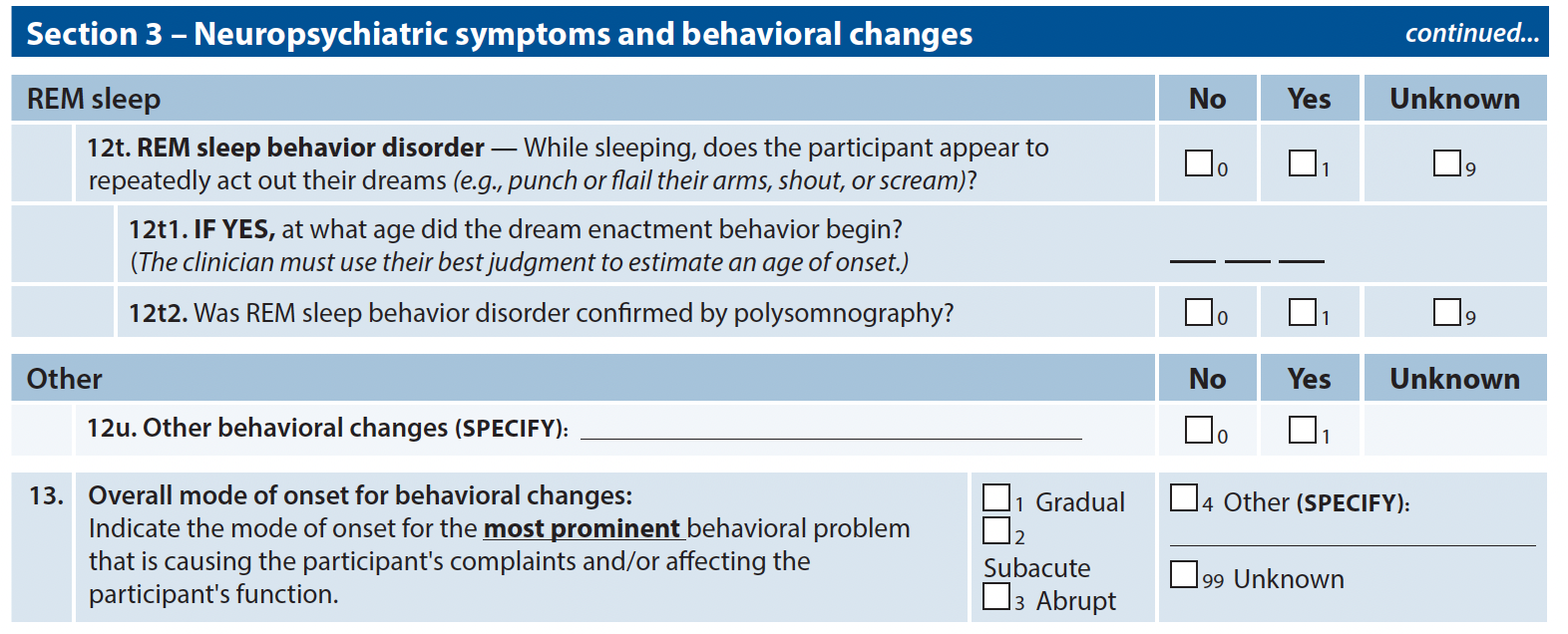 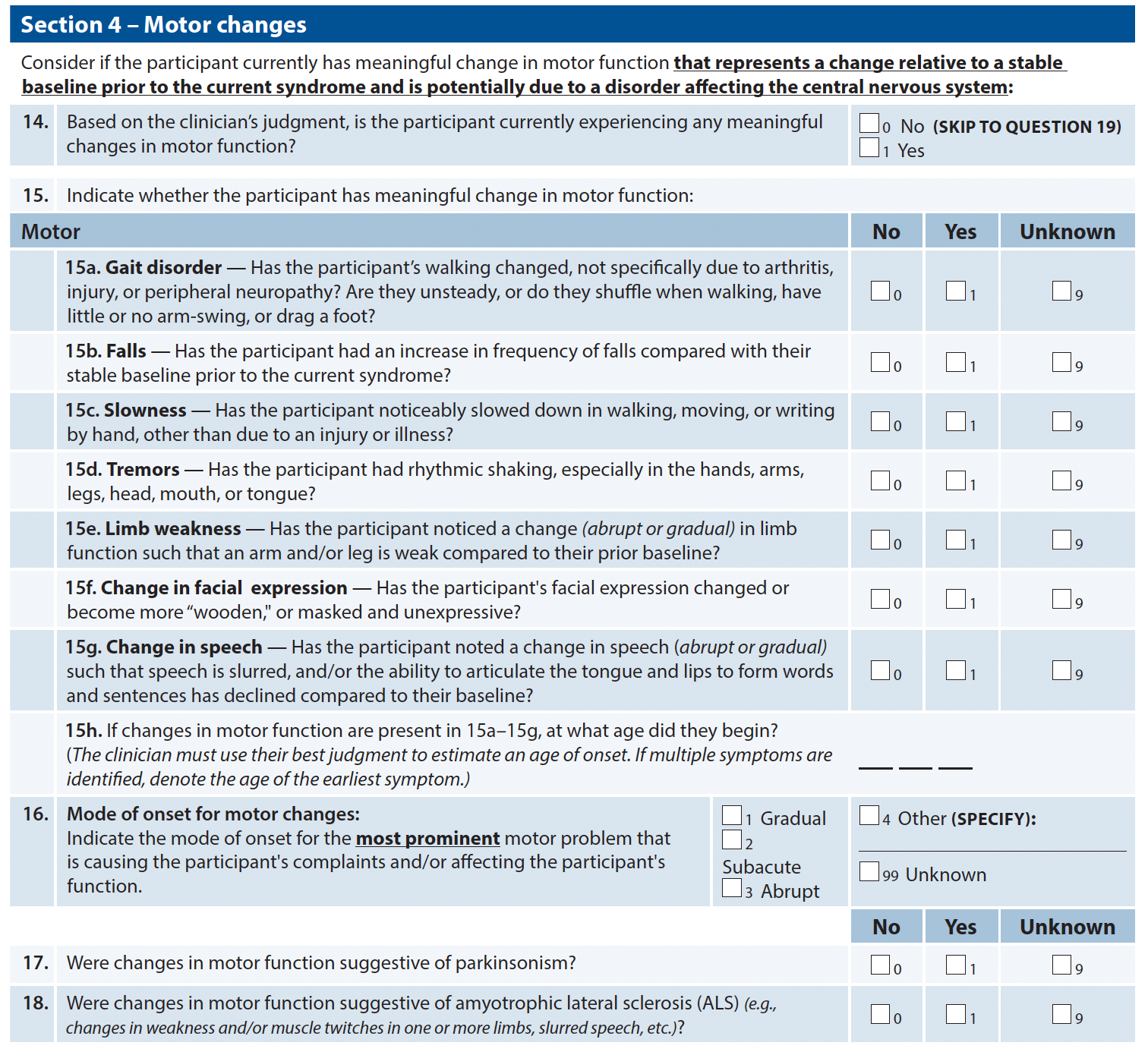 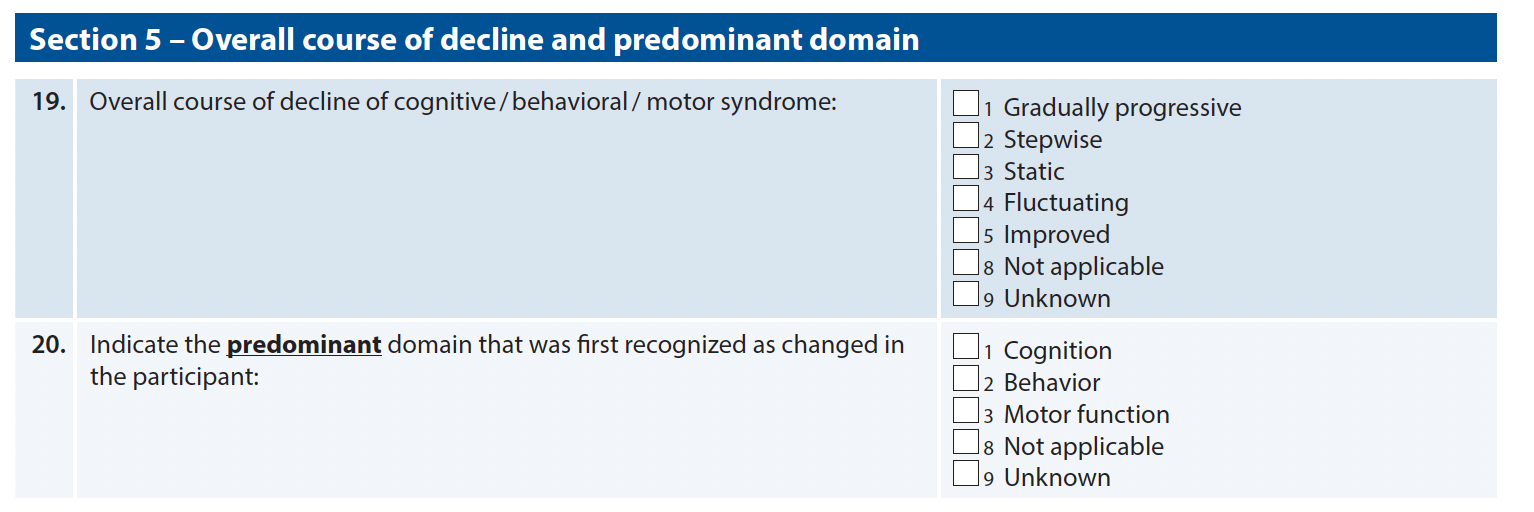 Thank you!
Connect
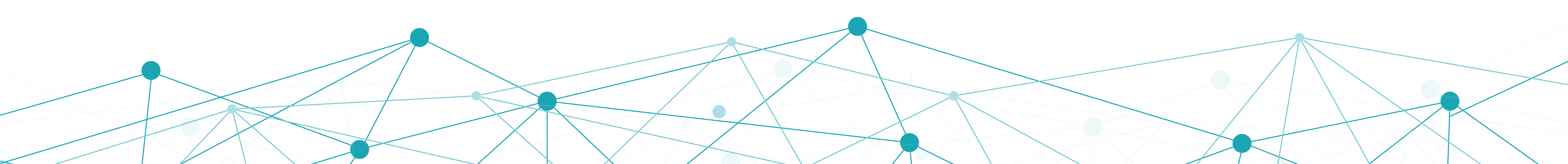 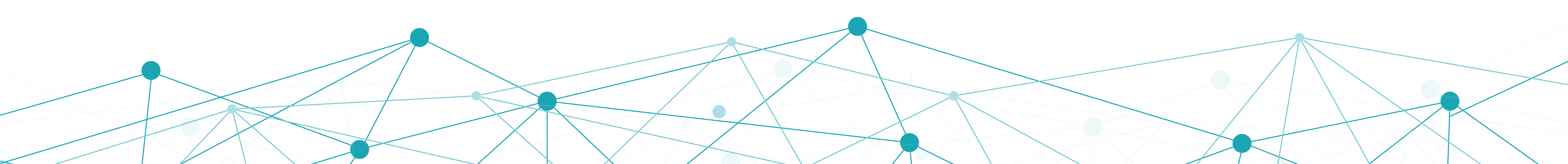 Kostas Lyketsos, MD, MHS
kostas@jhmi.edu
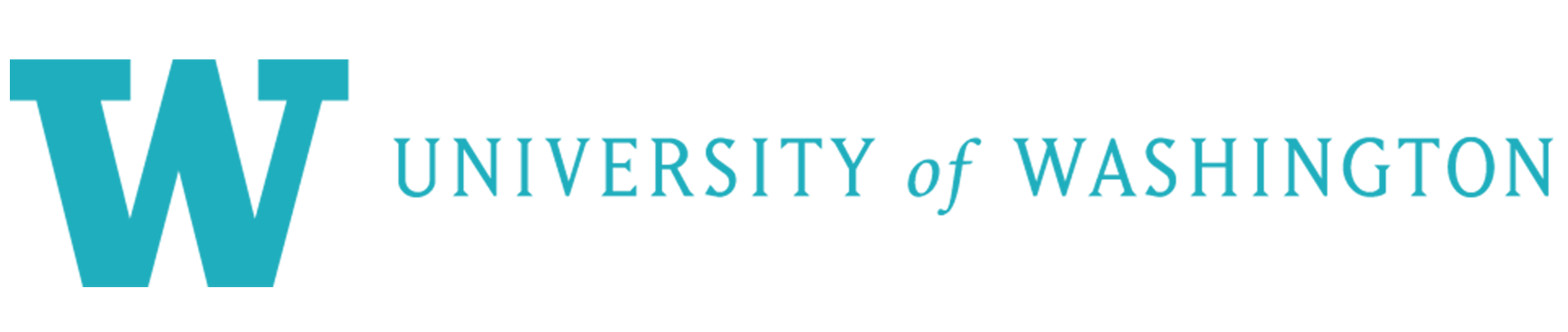 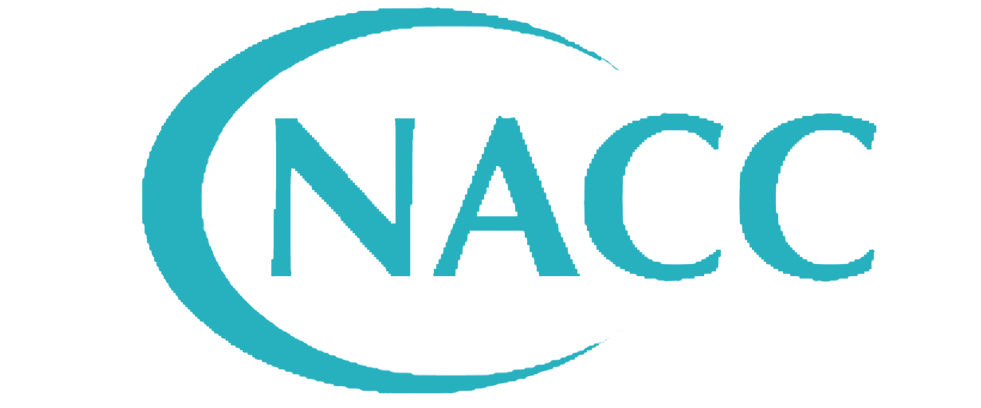